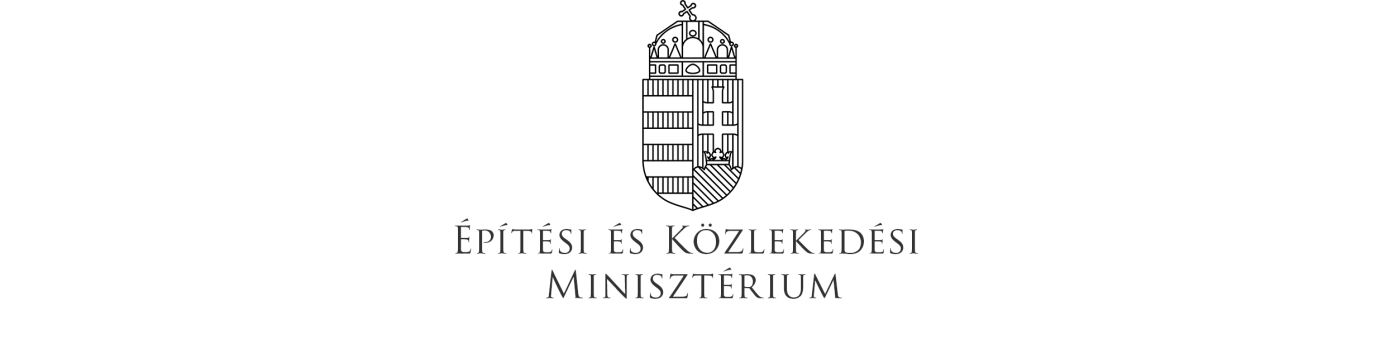 Vasúti Hatósági Főosztály
Országos Vasúti Infrastruktúra Osztály
Ügyfél tájékoztató Konferencia
2023. November 6.
Átjárhatósági Műszaki Előírások változása
A kérelmezett projektek építése és használatbavétele a Vtv. 80. § (1) bekezdés a) pont szerinti műszaki engedély és a vasúti építmények építésügyi hatósági engedélyezési eljárásainak részletes szabályairól szóló 289/2012. (X. 11.) Korm. rendelet 4. § foglalt műszaki engedély birtokában valósítható meg, így a vasúti közlekedési hatóság a projekteket az alábbi ÁME módosítások vonatkozásában vizsgálja:
A BIZOTTSÁG (EU) 2023/1693 VÉGREHAJTÁSI RENDELETE (2023. augusztus 10.) az Európai Unió vasúti rendszerének forgalomüzemeltetés és - irányítás alrendszerére vonatkozó átjárhatósági műszaki előírásokról szóló (EU) 2019/773 végrehajtási rendelete módosításáról,
A BIZOTTSÁG (EU) 2023/1694 VÉGREHAJTÁSI RENDELETE (2023. augusztus 10.) a 321/2013/EU, az 1299/2014/EU, az 1300/2014/EU, az 1301/2014/EU, az 1302/2014/EU és az 1304/2014/EU bizottsági rendelet, valamint az (EU) 2019/777 végrehajtási rendelet módosításáról,
A BIZOTTSÁG (EU) 2023/1695 VÉGREHAJTÁSI RENDELETE (2023. augusztus 10.) az Európai Unió vasúti rendszerének az ellenőrző-irányító és jelző alrendszerére vonatkozó átjárhatósági műszaki előírásokról és az (EU) 2016/919 rendelet hatályon kívül helyezéséről,
A BIZOTTSÁG (EU) 2023/1696 VÉGREHAJTÁSI HATÁROZATA (2023. augusztus 10.) a 2011/665/EU végrehajtási határozatnak az (EU) 2016/797 európai parlamenti és tanácsi irányelv 48. cikkében említett engedélyezett járműtípusok európai nyilvántartására vonatkozó előírások tekintetében történő módosításáról.
A kérelmezett projektek megvalósítási feltételeként alkalmazandó ÁMÉ-k vonatkozásában a 413/2020. Korm. rendelet) 4. (1) bekezdés a) pontja alapján a vasúti közlekedési hatóság ÁMÉ-tól történő eltérési engedélye szükséges.
2
A vasúti építmények építésügyi hatósági engedélyezési eljárásainak részletes szabályairól szóló 289/2012. (X. 11.) Korm. Rendelet tervezett módosítása:
Hosszú távú átdolgozás: átjárhatósági műszaki előírások, nemzeti jogszabályok és a műszaki bizottság ajánlások egységesített rendszerére épülő engedélyezés rendszer kiépítése, amely gyors és hatékony ügyintézést tesz lehetővé. 
Rövidtávú megoldás: Elhúzódó beruházások és a merev követelmény rendszerek összehangolása. 
Elektronikus ügyintézés bevezetése: 2024. közepe VIKI rendszer üzembehelyezése
3
289/2012. (X. 11.) Korm. Rendelet tervezett rövidtávú módosítása I.
Átjárhatósági műszaki előírásokban meghatározott - új - alrendszerekre, rendszerelemekre a bejelentett szervezet tanúsítása szükséges. 
Átépített, korszerűsített - alrendszerekre vagy rendszerelemekre, amelyek az átjárhatósági műszaki előírások hatálybalépését megelőzően épültek meg és az átépítésre, korszerűsítésre kerülő létesítmények legalább két állomást magába foglalnak, akkor az átépített, korszerűsített létesítményekre bejelentett szervezet tanúsítása szükséges.
4
289/2012. (X. 11.) Korm. Rendelet tervezett rövidtávú módosítása II.
A vasútbiztonsági engedéllyel rendelkező vasúti társaság által működtetett vasúti pályahálózaton, használatbavételi engedély hiányában, a műszaki átadás-átvételt követő legfeljebb 360 napig, korlátozott szolgáltatási szintű forgalom bonyolítható le.
A vasúti közlekedési hatóság tíz éves határozott időre adja ki a használatbavételi engedélyt annak a vasúti építményt üzemeltető szervezetnek, amely nem rendelkezik vasútbiztonsági engedéllyel.
Vasúti célú sajátos építmények esetében a határozott idejű használatbavételi engedélyben meghatározott műszaki és biztonsági feltételek fennállását a vasúti építményekre vonatkozó tervezői vagy szakértői jogosultsággal rendelkező mérnökkamarai tag igazolhatja.
5
289/2012. (X. 11.) Korm. Rendelet tervezett rövidtávú módosítása II.
Bejelentési eljárással kezelhető vasúti építési tevékenységek:
 vágány használatbavételi engedélyében meghatározott sebesség alacsonyabb mint 60 km/h,
a sebesség legfeljebb 67%-os emelésével jár, és legfeljebb 80 km/h-ra nő és nem igényel új állomási és állomás közi biztosító berendezés telepítését,
2 évnél rövidebb időtartamra létesítendő – építési, felújítási munkához kapcsolódó, átmeneti forgalomszabályozást szolgáló - ideiglenes biztosítóberendezés építése,
6
Köszönöm a figyelmet.
7